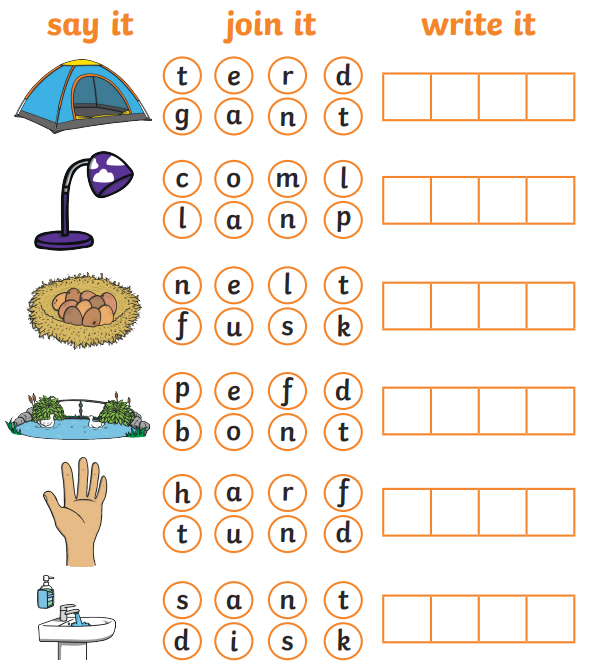 Phonics
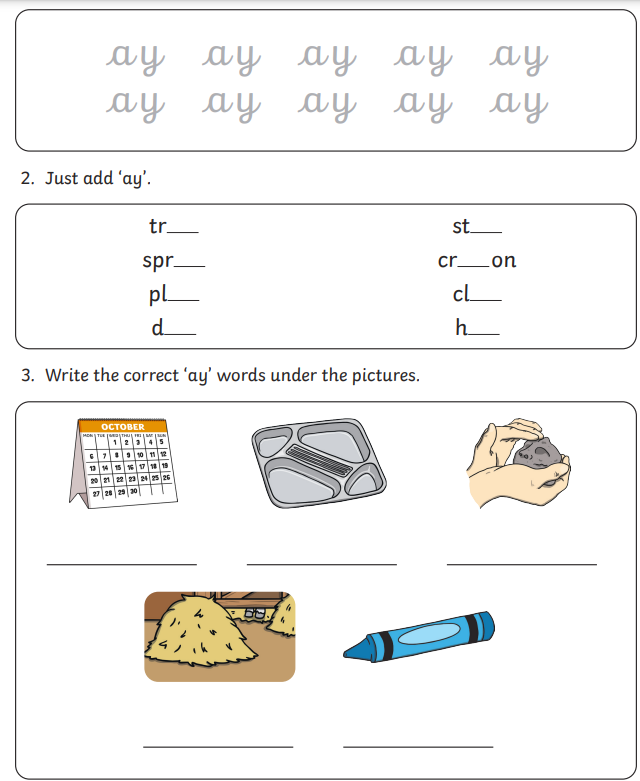 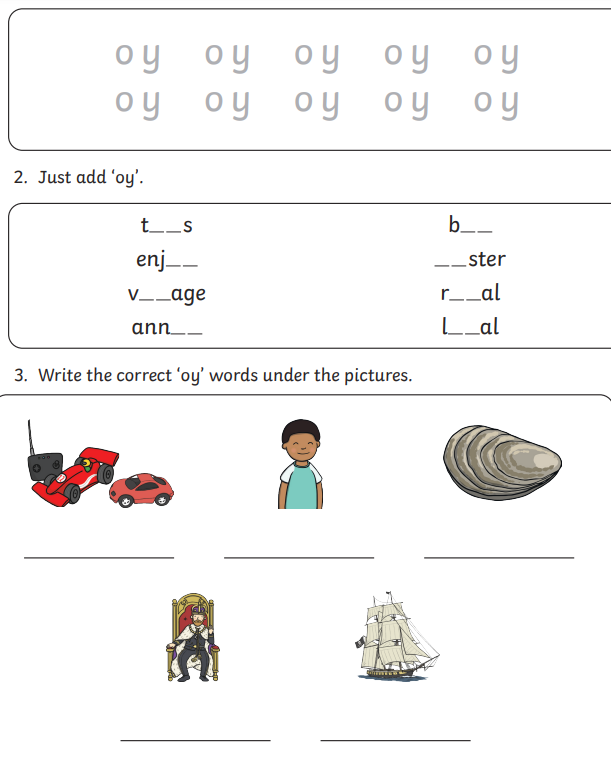 Comprehension – Where the Wild Things AreMonday 2nd December 2024
Focus Text
Focus Text
Focus Text
Focus Text
Focus Text
Focus Text
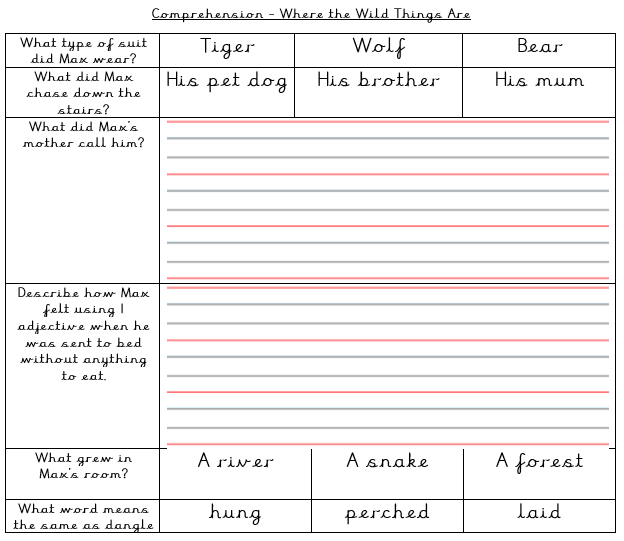 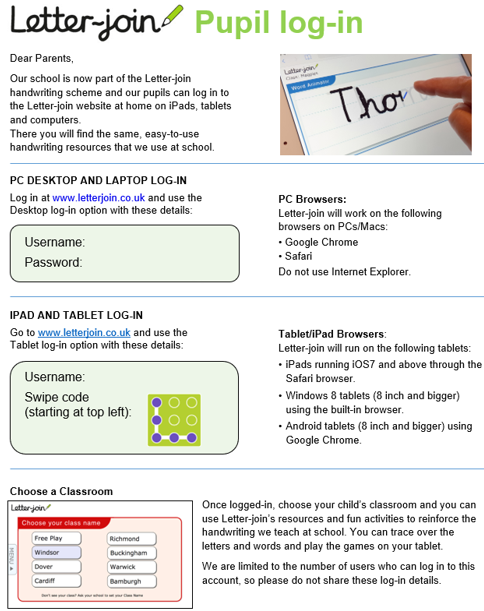 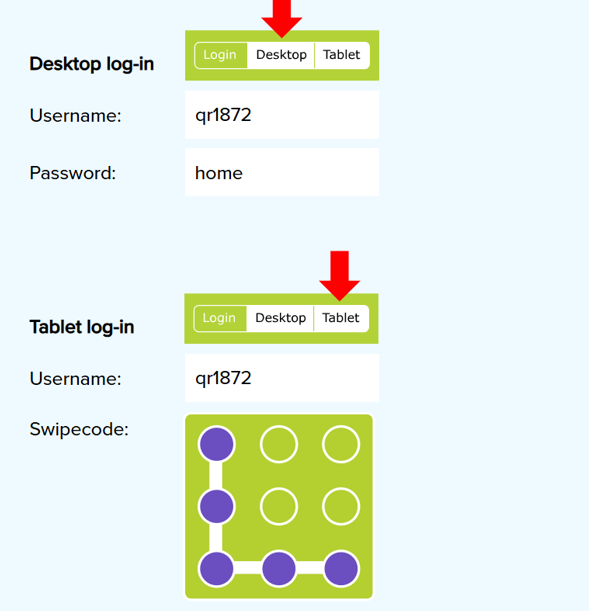 Maths
Monday 2nd December 202402.12.24
Maths
School closure
Learning Title - Consolidation
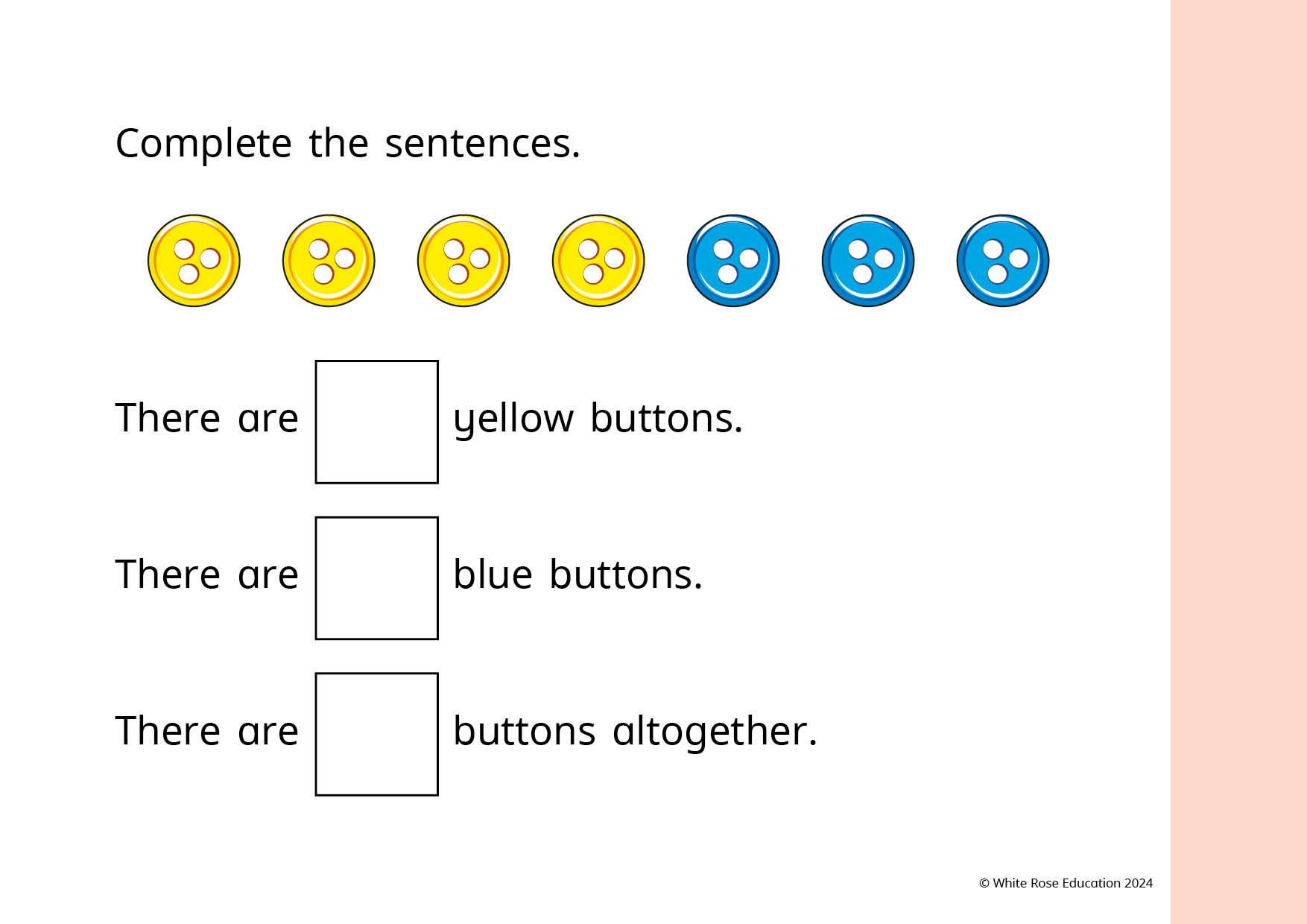 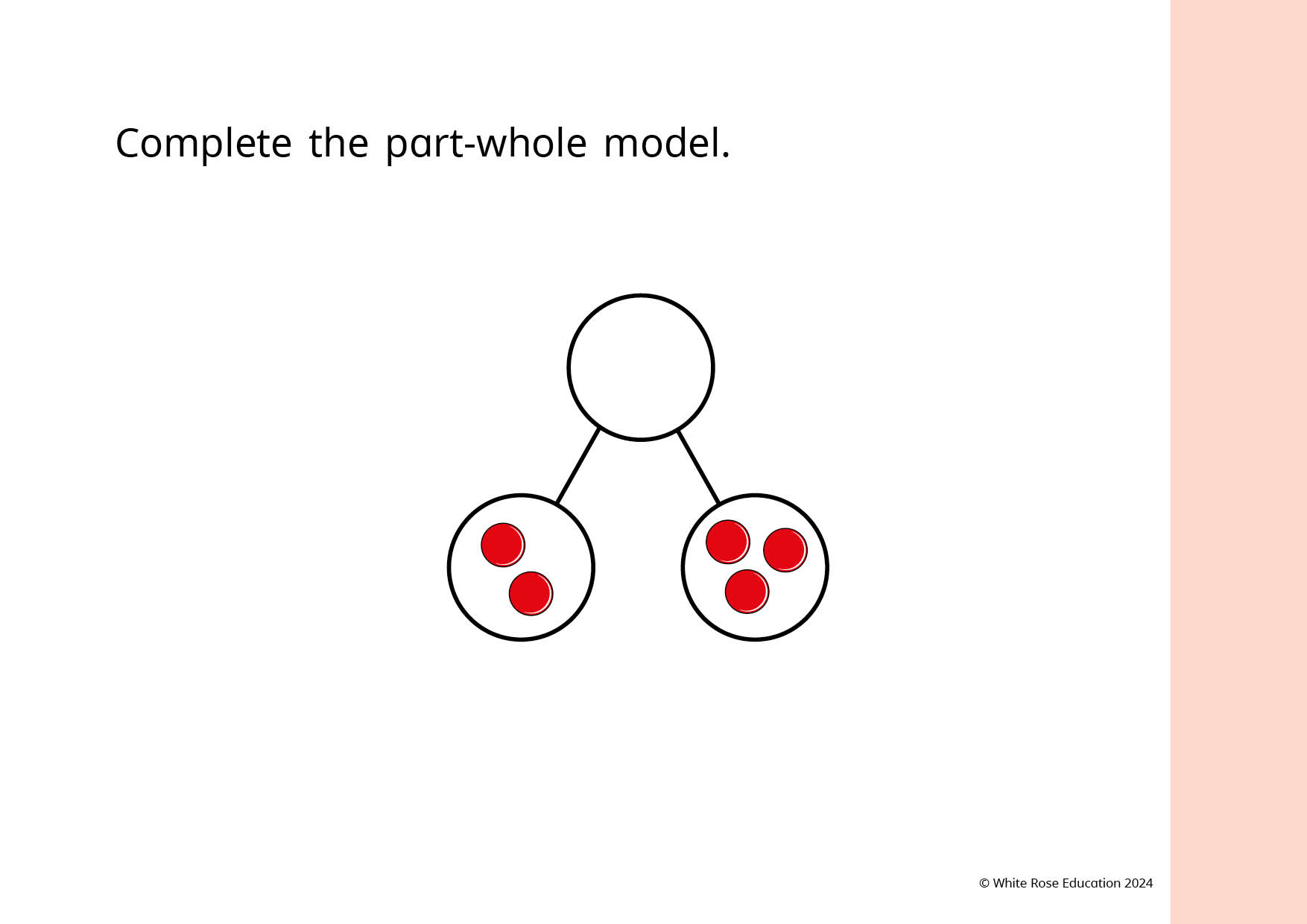 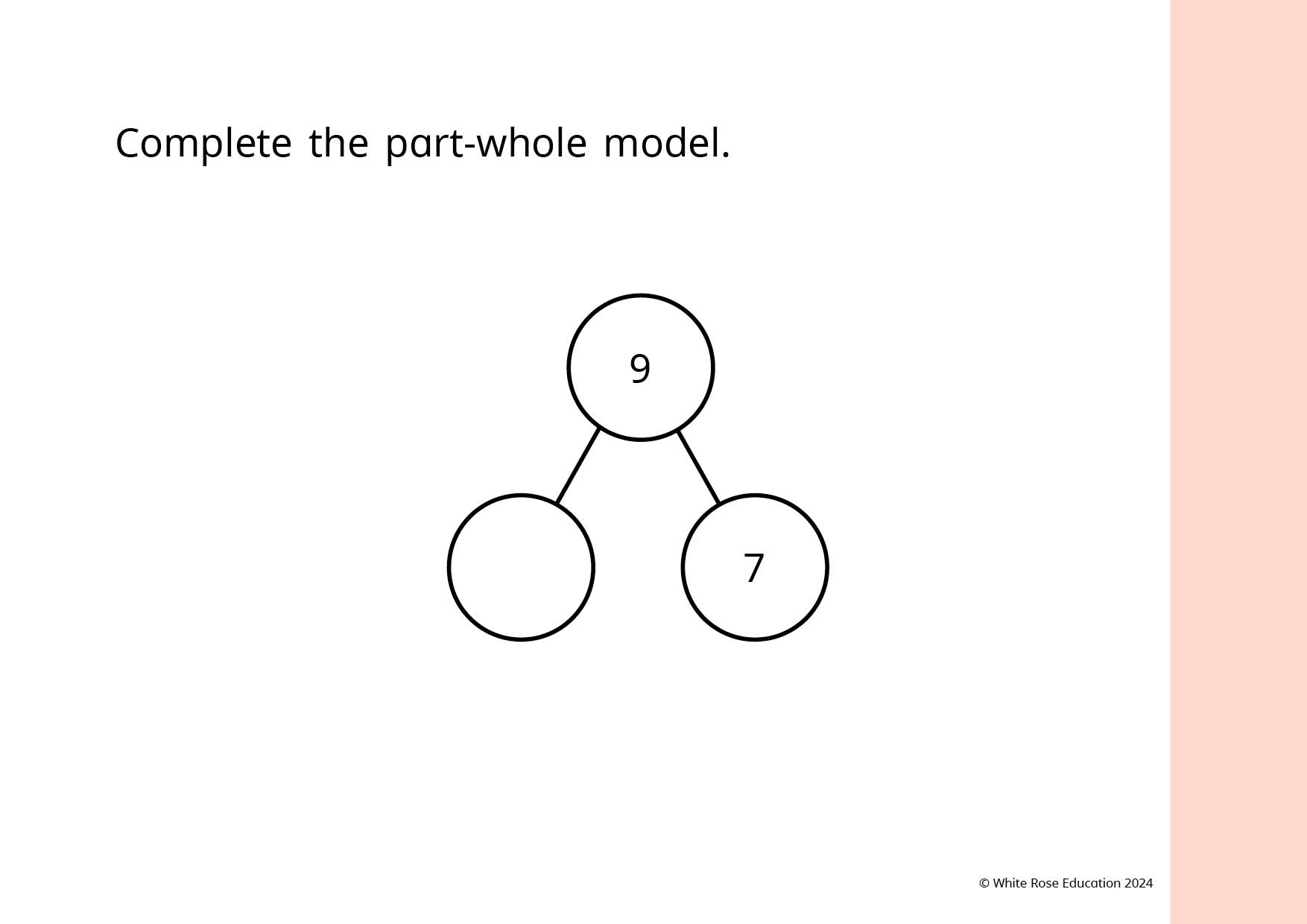 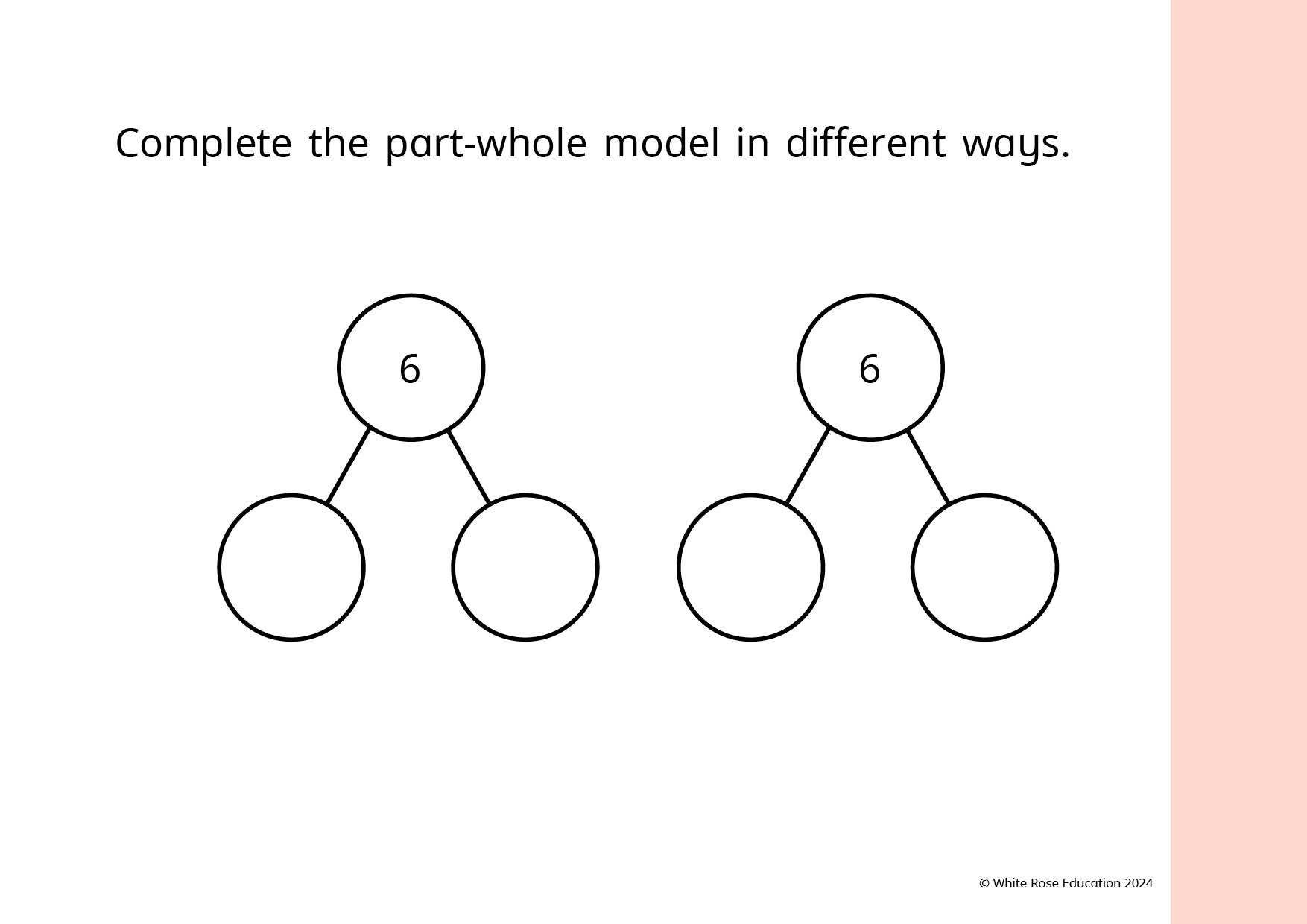 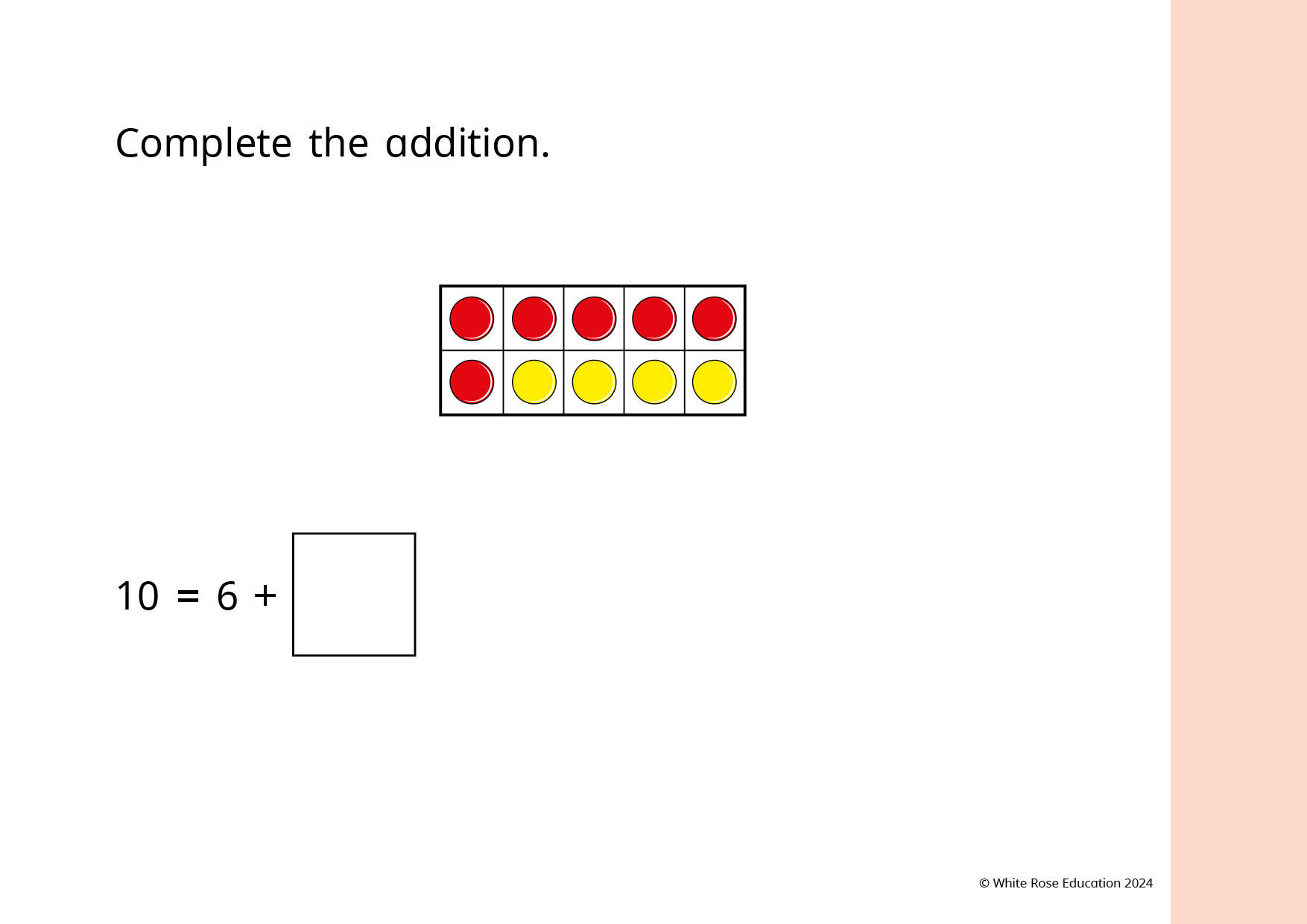 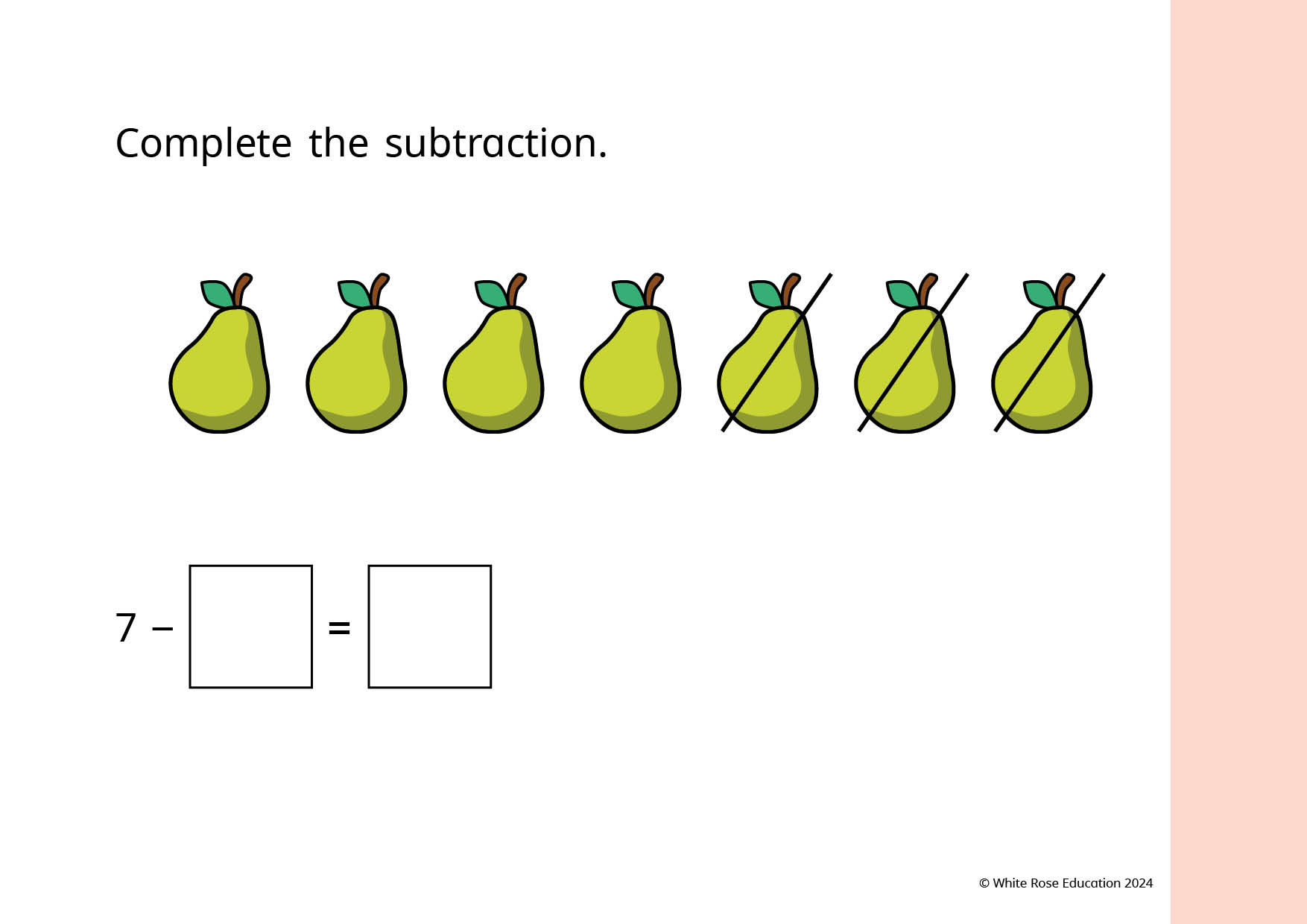 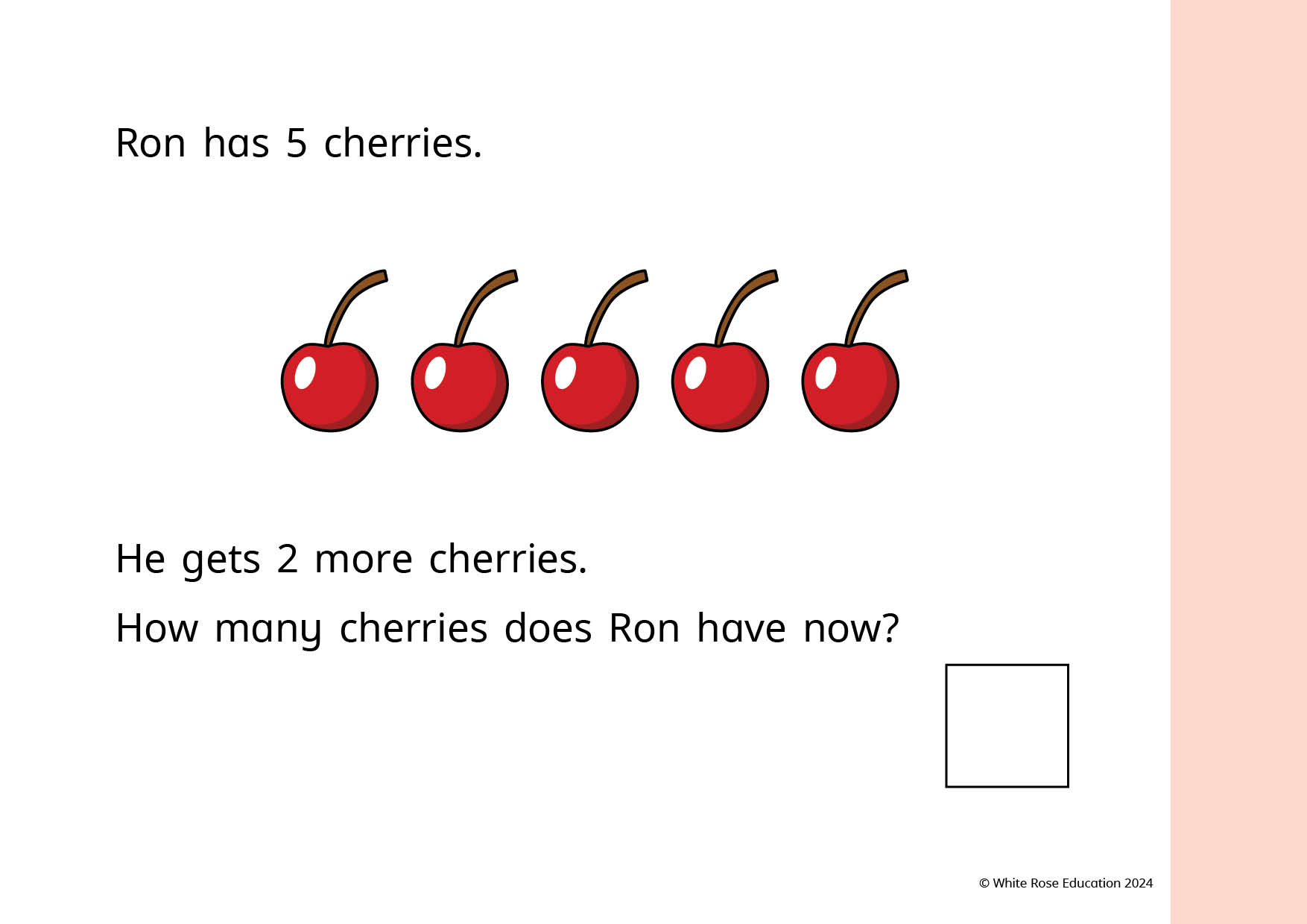 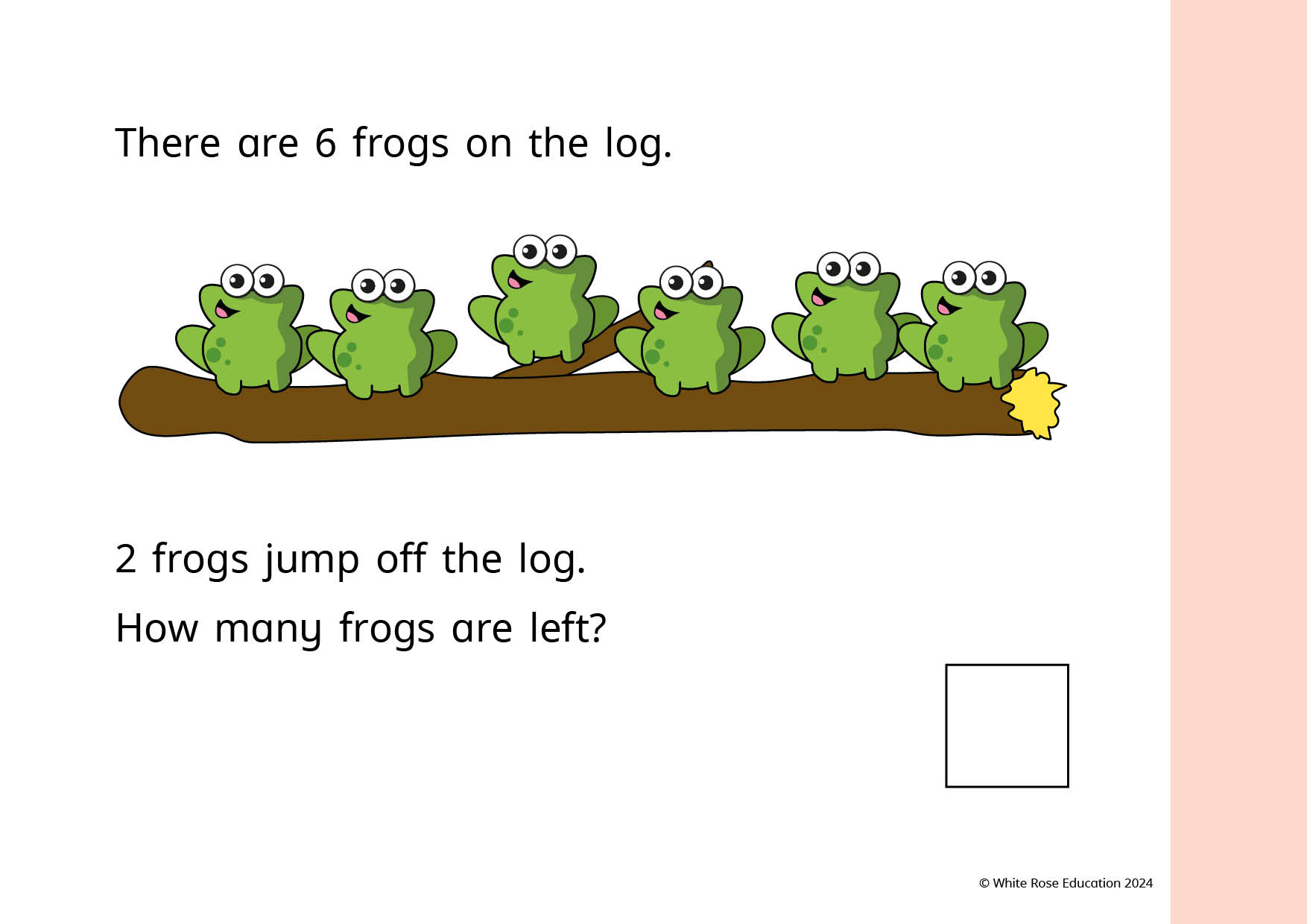 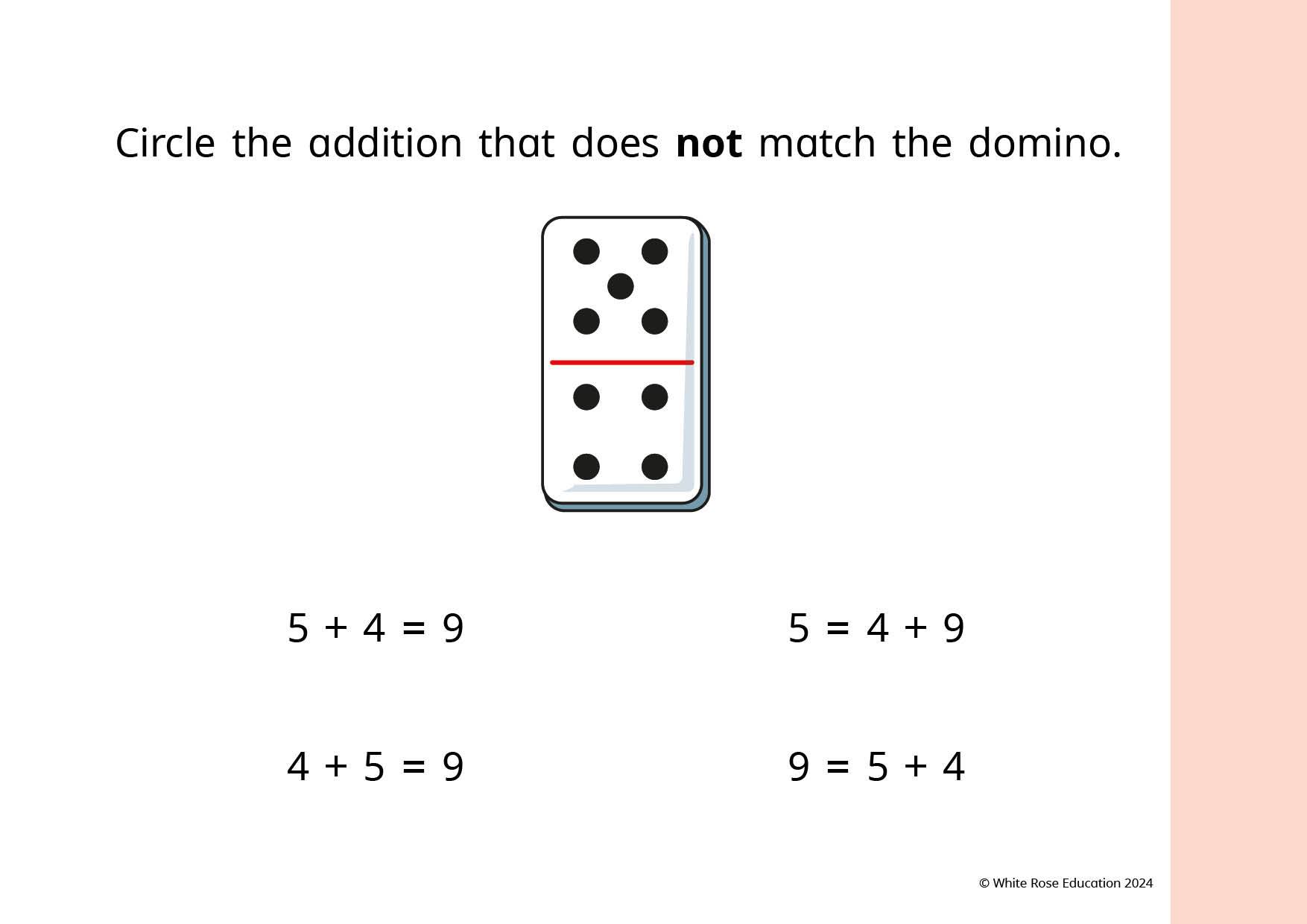 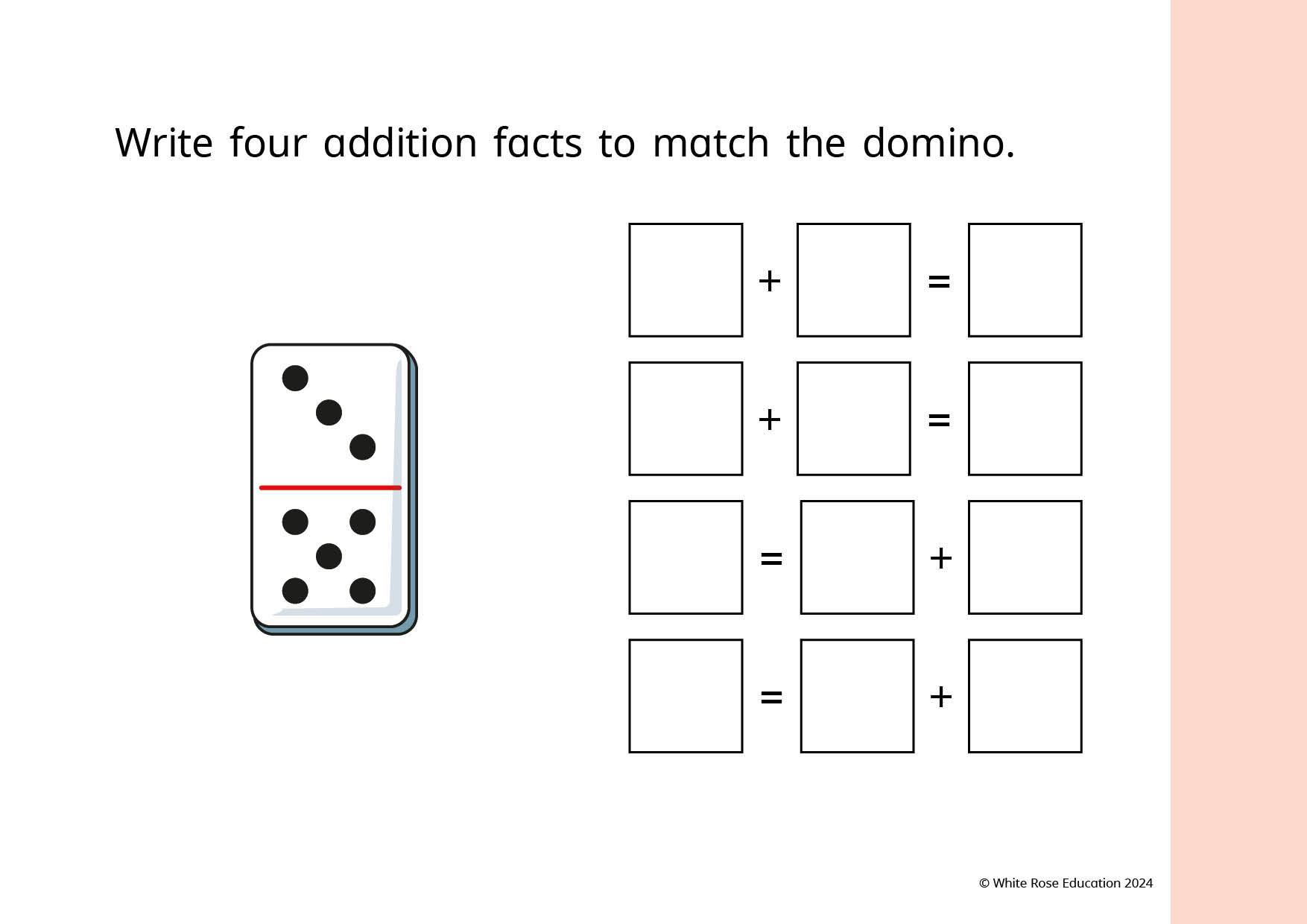 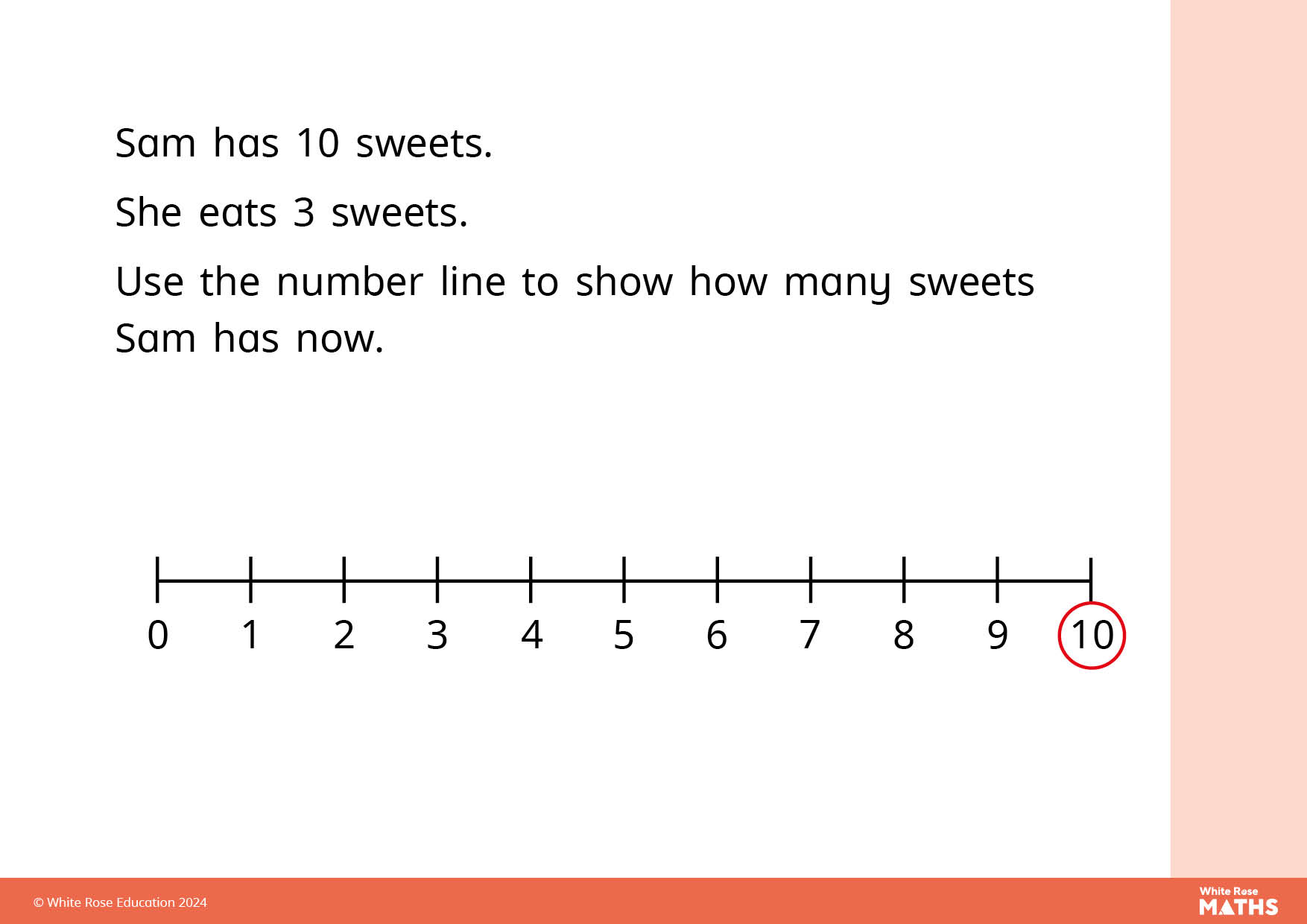 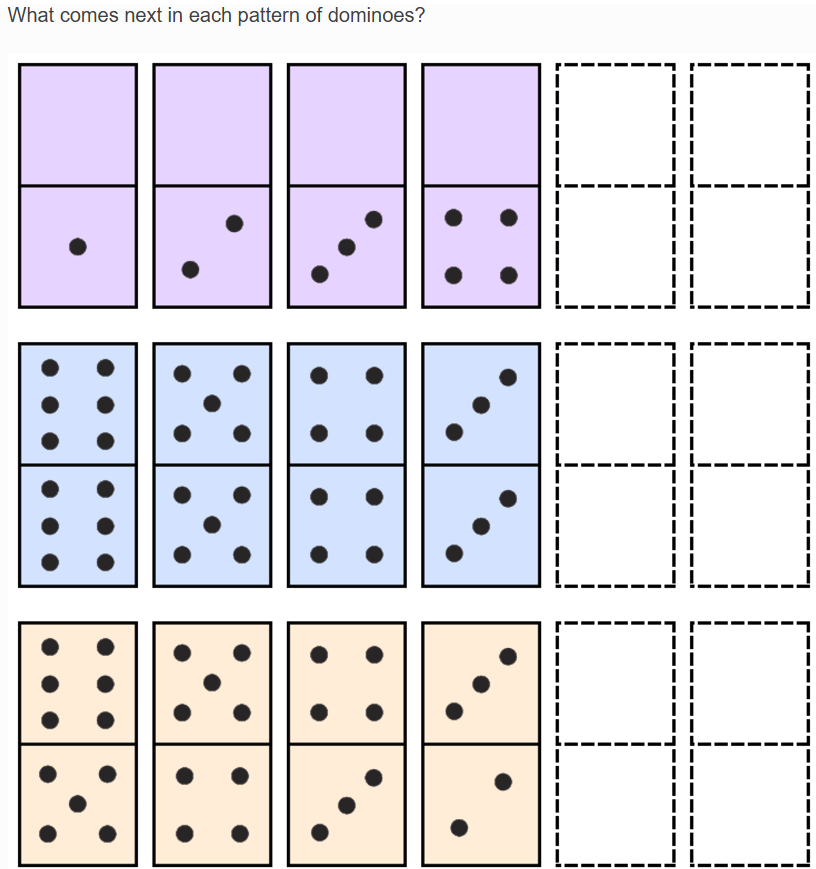 Head back to the website for links to carious educational games.
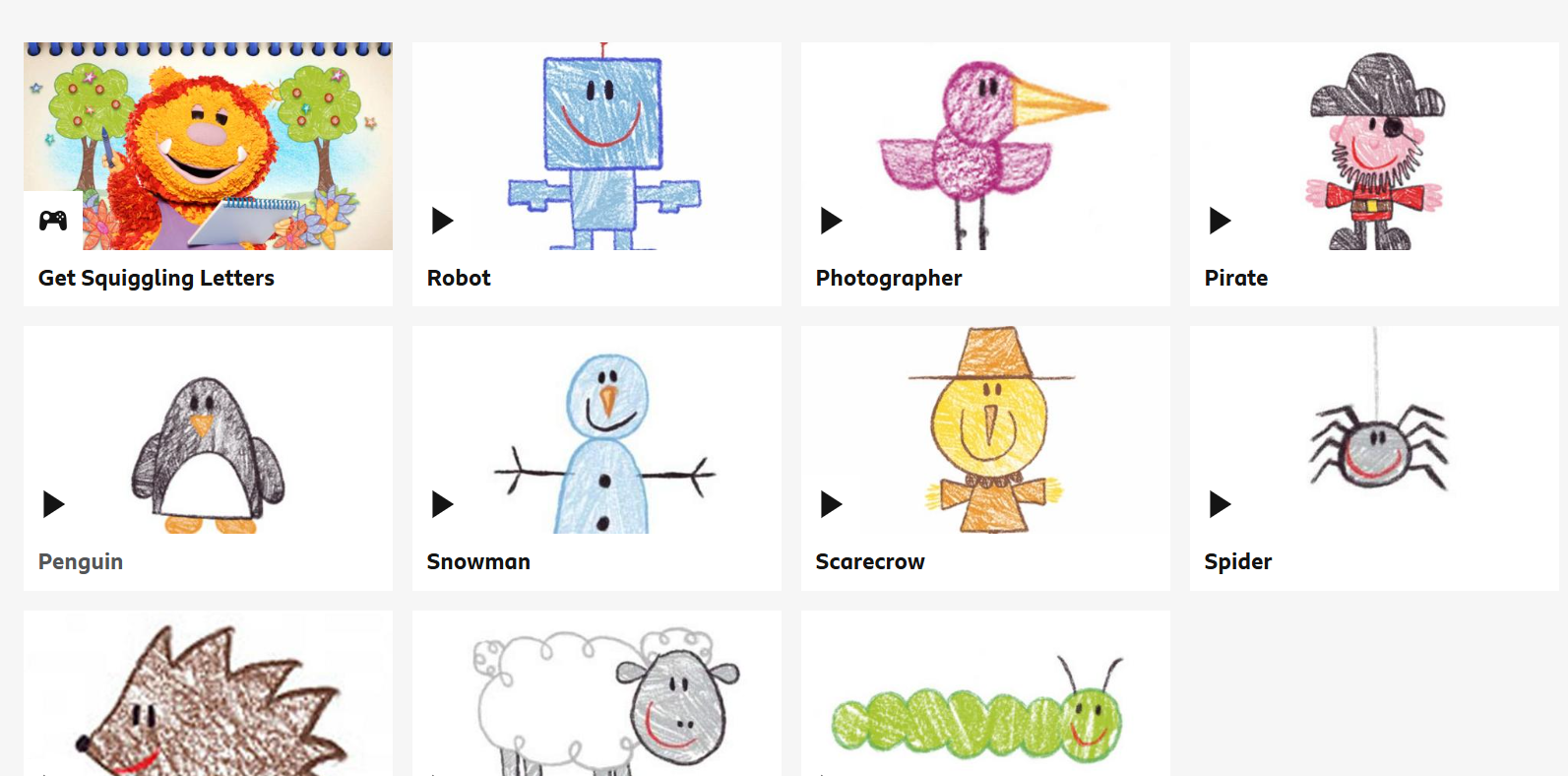 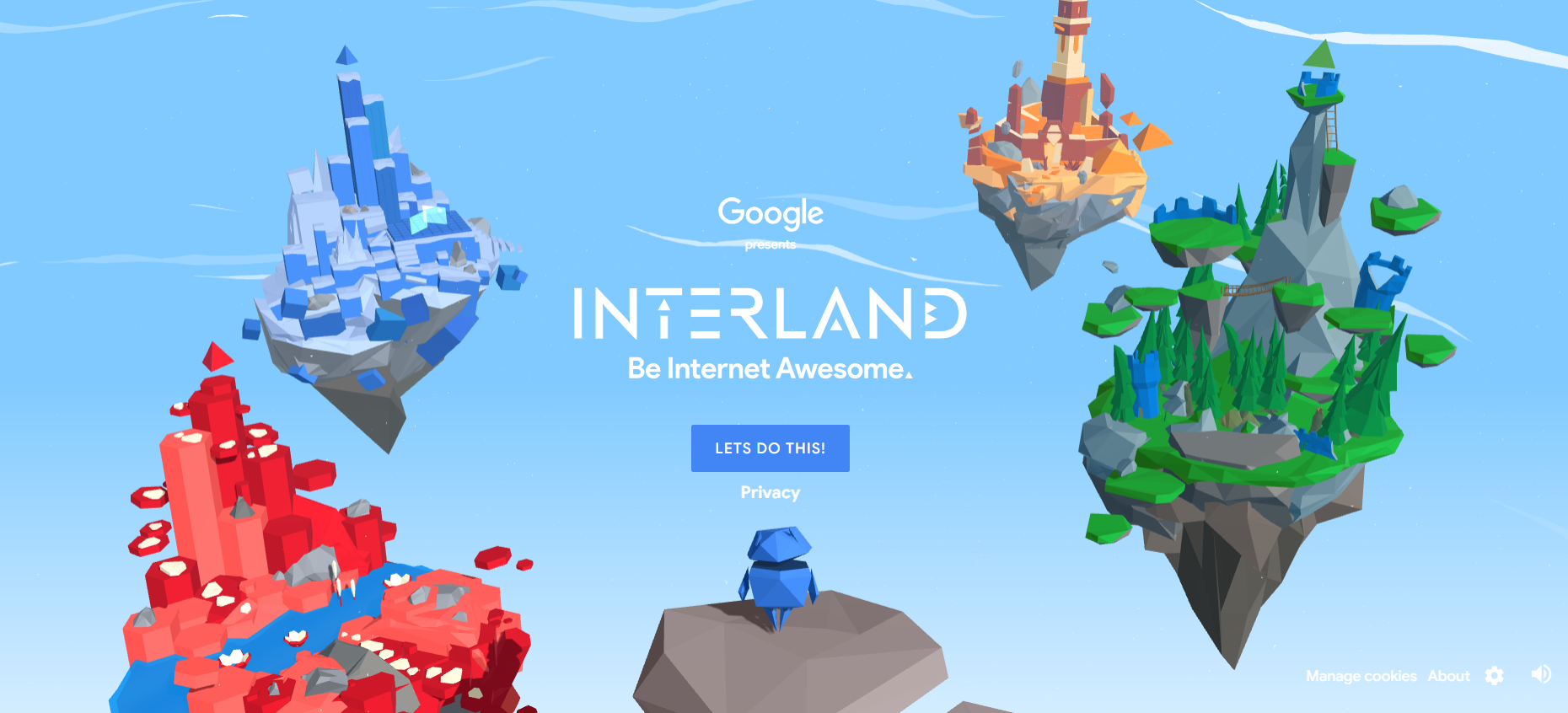 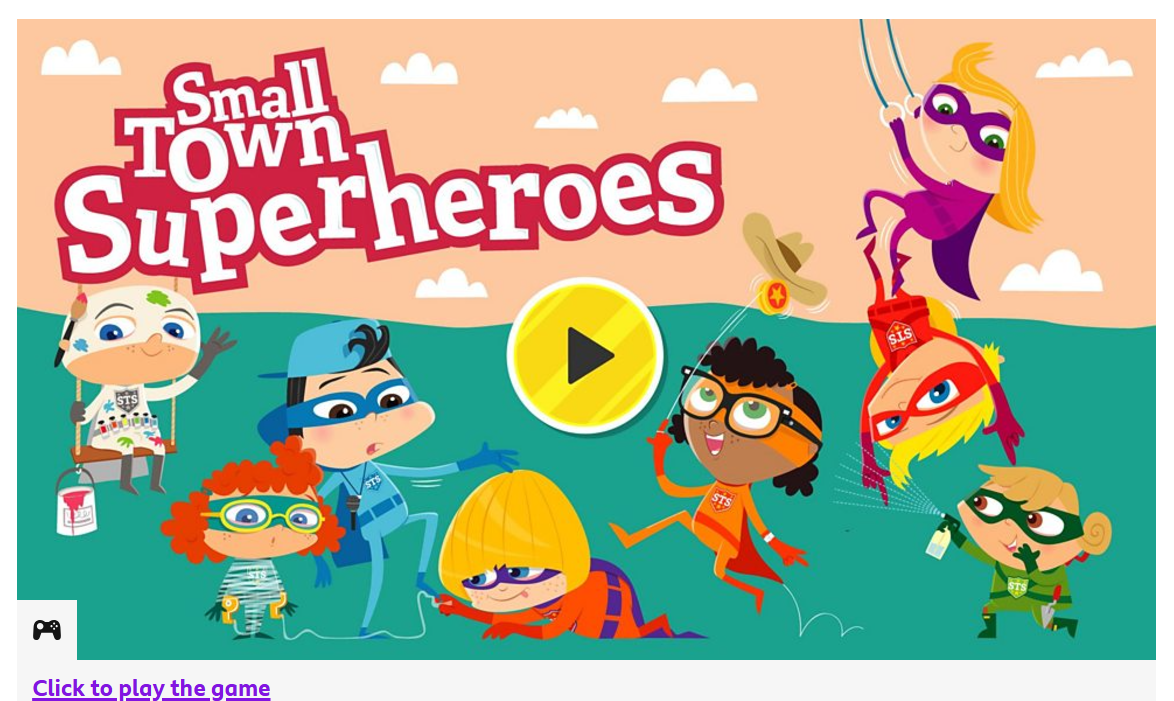